GENERAŁ WŁADYSŁAW SIKORSKI
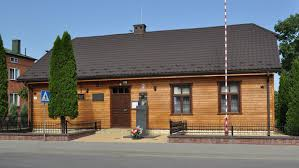 Władysław Eugeniusz Sikorski urodził się 20 maja 1881 r. w Tuszowie Narodowym. Uczył się w seminarium nauczycielskim, później studiował na Politechnice Lwowskiej. Rok 1907 oznaczał dla Sikorskiego powołanie przez niego do życia Związku Walki Czynnej. Po wybuchu I wojny światowej ostatecznie zdecydował się zasilić wojska formowane przez Piłsudskiego.
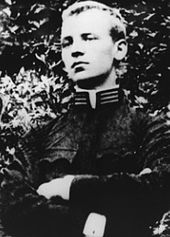 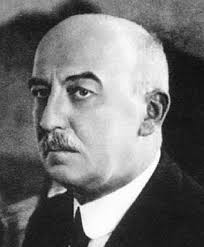 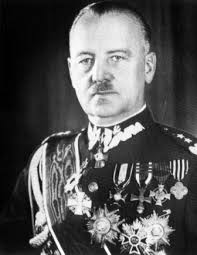 Został szefem sztabu – kierował działaniami armii „Wschód” w Galicji.          Z nadania Piłsudskiego został generałem porucznikiem. 
Po tragicznej śmierci Gabriela Narutowicza w 1922 r. to właśnie Sikorski objął tekę premiera oraz ministra spraw wewnętrznych. Natomiast w gabinecie  Grabskiego był pełniącym funkcję ministra spraw wojskowych.
W zasadzie nie zaangażował się w konflikt wywołany przewrotem majowym. Zamiast tego przebywał we Francji celem uzupełniania wiedzy z zakresu studiów wojskowych. 
    W 1939 r. mógł zatem objąć dowództwo utworzonej we Francji polskiej armii. Mianowany został również Generalnym Inspektorem Sił Zbrojnych i Naczelnym Wodzem, był odpowiedzialny za sporą część polityki rządu na uchodźstwie. 
   4 lipca 1943 r. zginął na Gibraltarze wskutek katastrofy lotniczej. Prochy gen. Sikorskiego zostały sprowadzone do Polski w 1993 roku, złożone następnie w krypcie św. Leonarda na Wawelu.
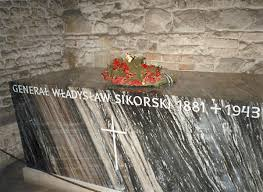 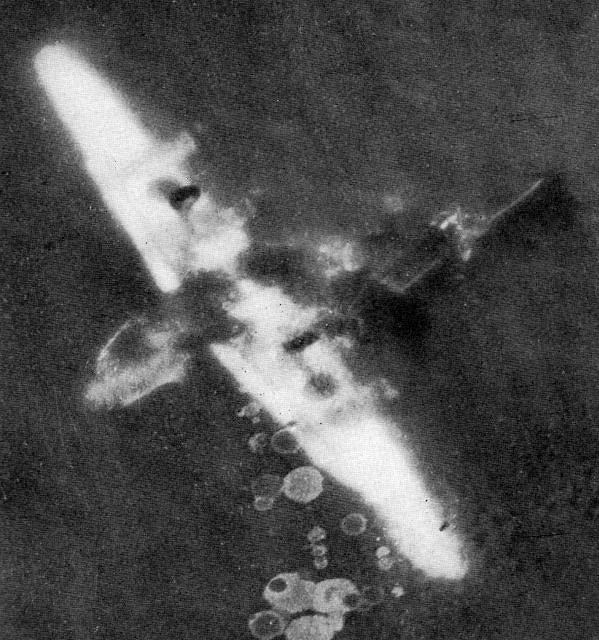 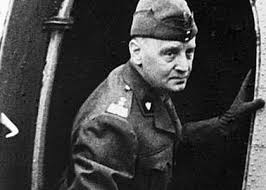 Rodzina SIKORSKIEGO
Helena Sikor)


    
                    CÓRKA  ZOFIA

                                                                                                                                                    ŻONA HELENA
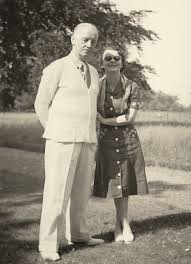 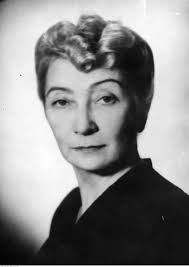 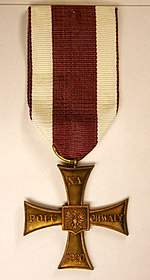 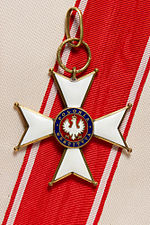 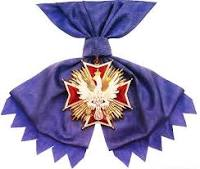 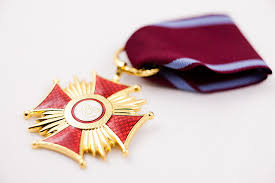 NAJWAŻNIEJSZE ODZNACZNIA:
Order Orła Białego
Krzyż Komandorski
Krzyż Zasług
Krzyż Walecznych
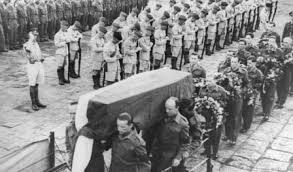 CIEKAWOSTKI
Ponowny pochówek gen. Sikorskiego odbył się na Wawelu 26 listopada 2008 roku. 
Zdobył najwyższe odznaczenia państwowe Francji, Belgii, Czechosłowacji i Norwegii.
Córka gen. Sikorskiego zginęła w katastrofie razem           z nim.
Śmierć gen. Sikorskiego jest zagadkowa. Biorąc pod uwagę fakt, iż przeżył ją czeski pilot, oraz kontekst polityczny, można poprowadzić wniosek, w myśl którego samolot uległ katastrofie za sprawą działania stron trzecich. Od dawna istnieje hipoteza dotycząca tego wypadku lotniczego, mówiąca o zamordowaniu Sikorskiego oraz mistyfikacji, jaką mogła być sama katastrofa lotnicza.
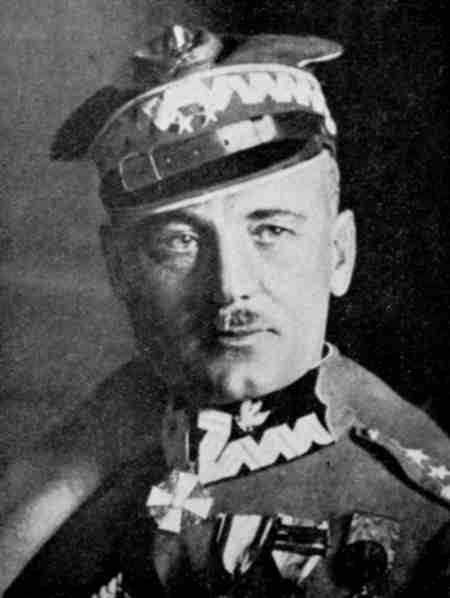 Cytaty Władysława Sikorskiego
Pomniki
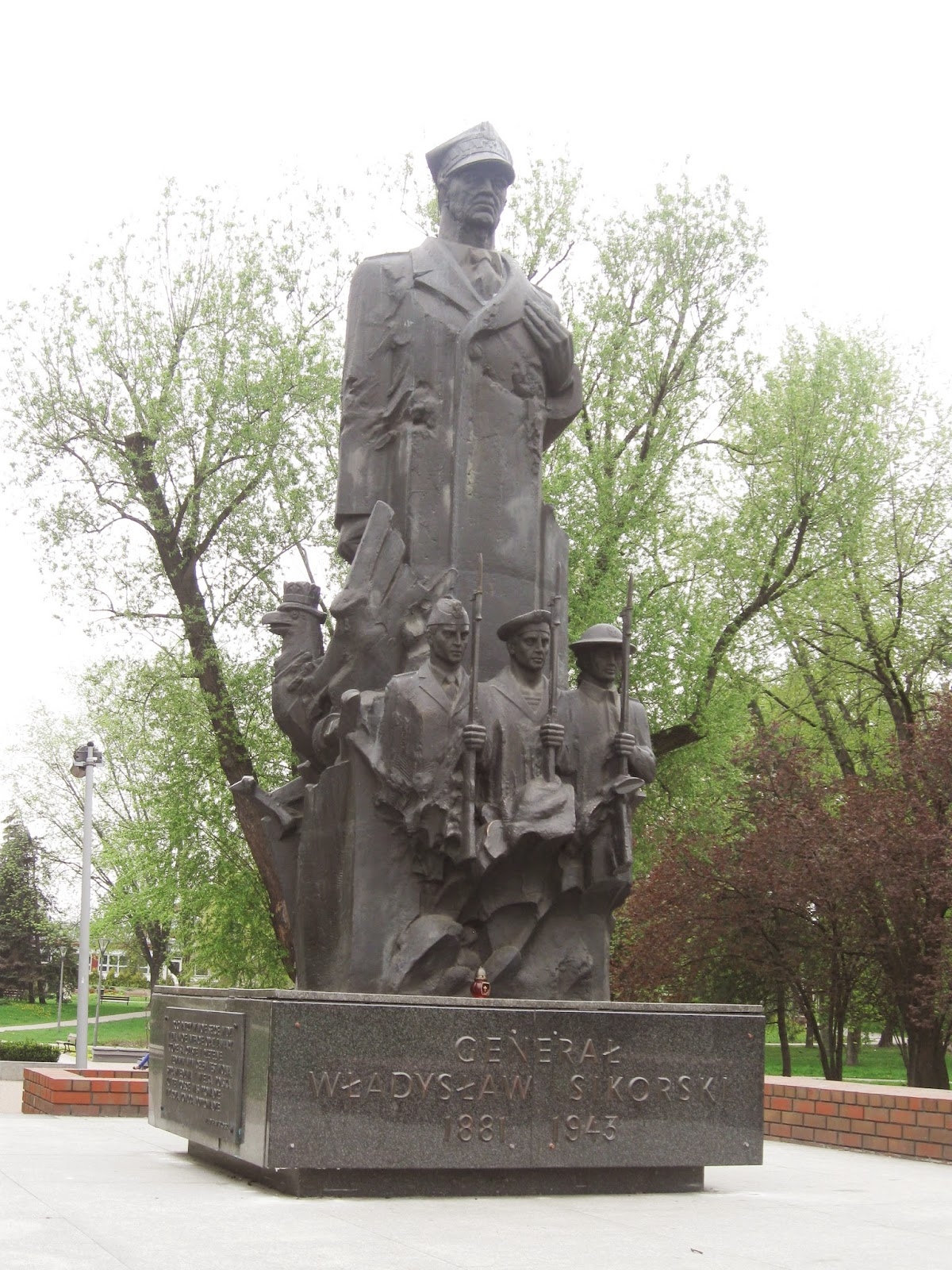 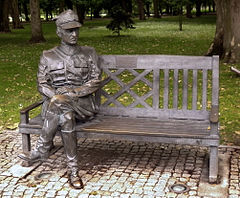 Ławeczka Generała Władysława Sikorskiego w Inowrocławiu
Pomnik Władysława Sikorskiego           w Gibraltarze
Pomnik gen. Władysława Sikorskiego w Koszalinie
Pomnik generała Władysława Sikorskiego w Parku Jedności Polonii z Macierzą
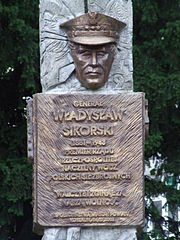 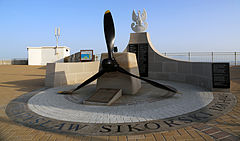 ŹRÓDŁA:
https://pl.wikipedia.org/wiki/W%C5%82adys%C5%82aw_Sikorski 
http://dzieje.pl/postacie/wladyslaw-sikorski
 https://biografia24.pl/wladyslaw-sikorski/
Dziękuję za uwagę!                   Justyna krupa